Elevating Angles, Part 1
Inverse Trigonometry: Introduction
Essential Question
How is trigonometry used to find the measures of unknown angles?
Lesson Objective
Apply inverse trigonometry functions to find unknown angle measures of right triangles.
Function Machine
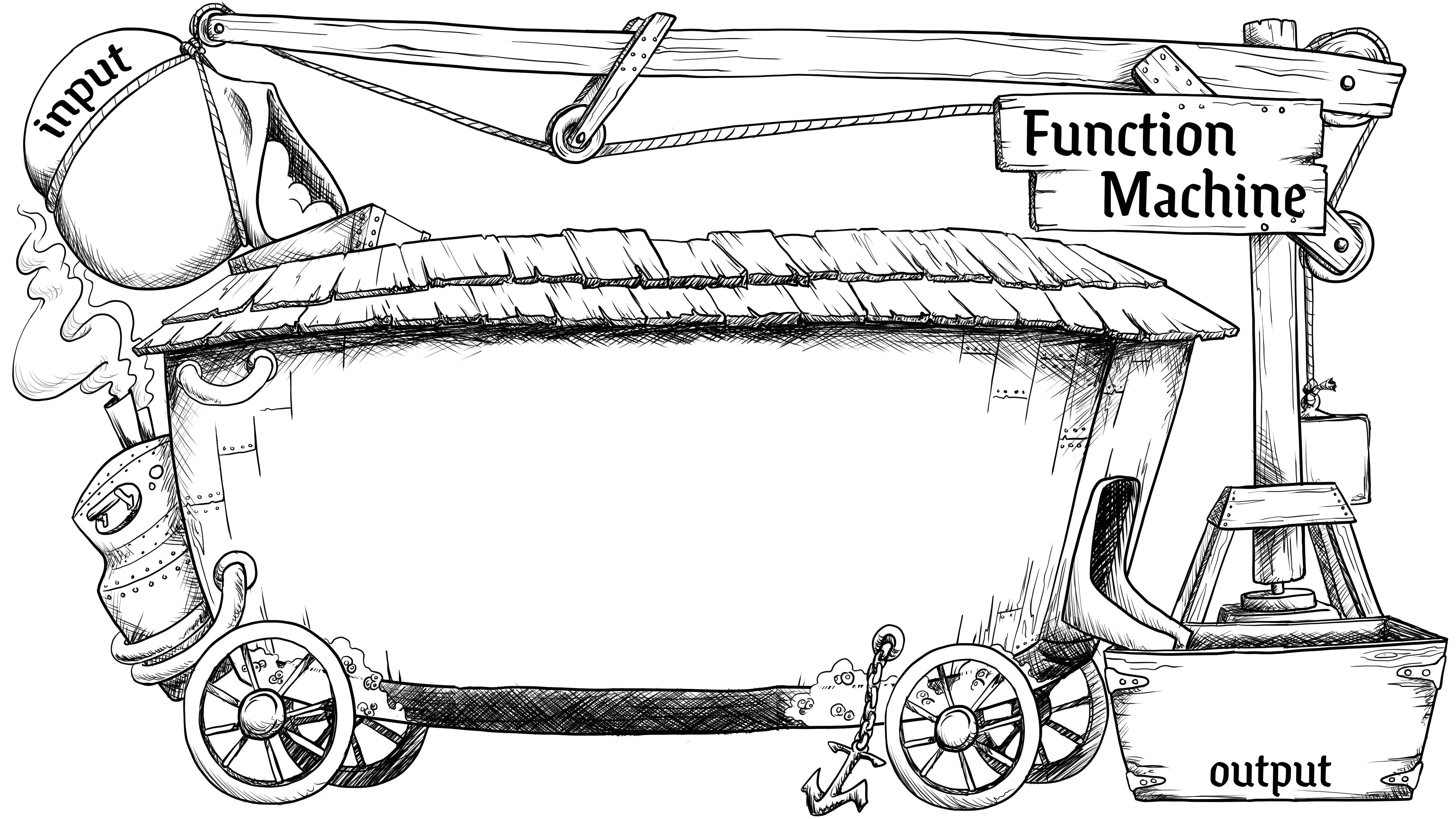 What are the inputs to a trigonometric function?
What are the outputs?
??
Function/Rule
??
What Are the Inputs and Outputs?
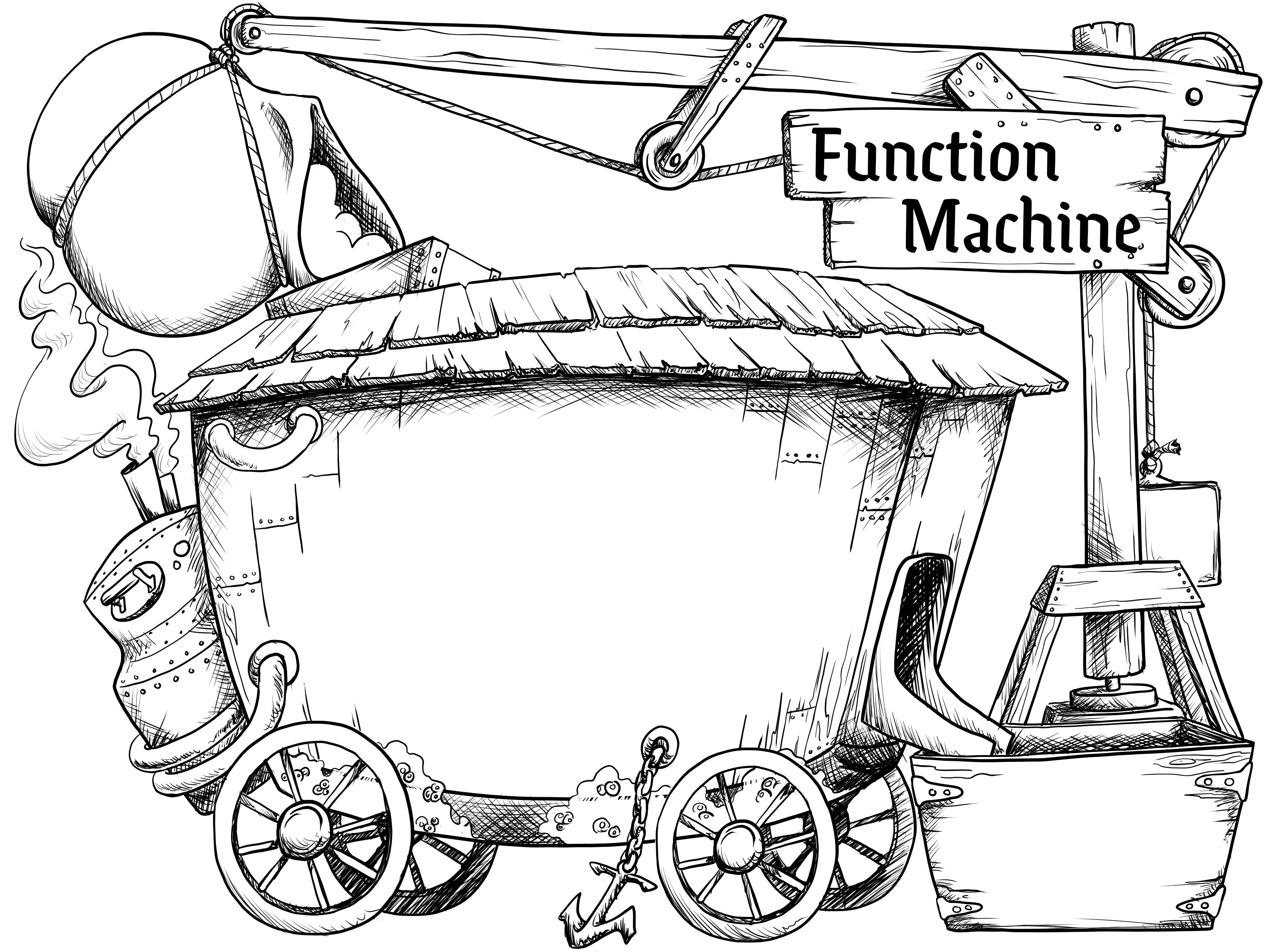 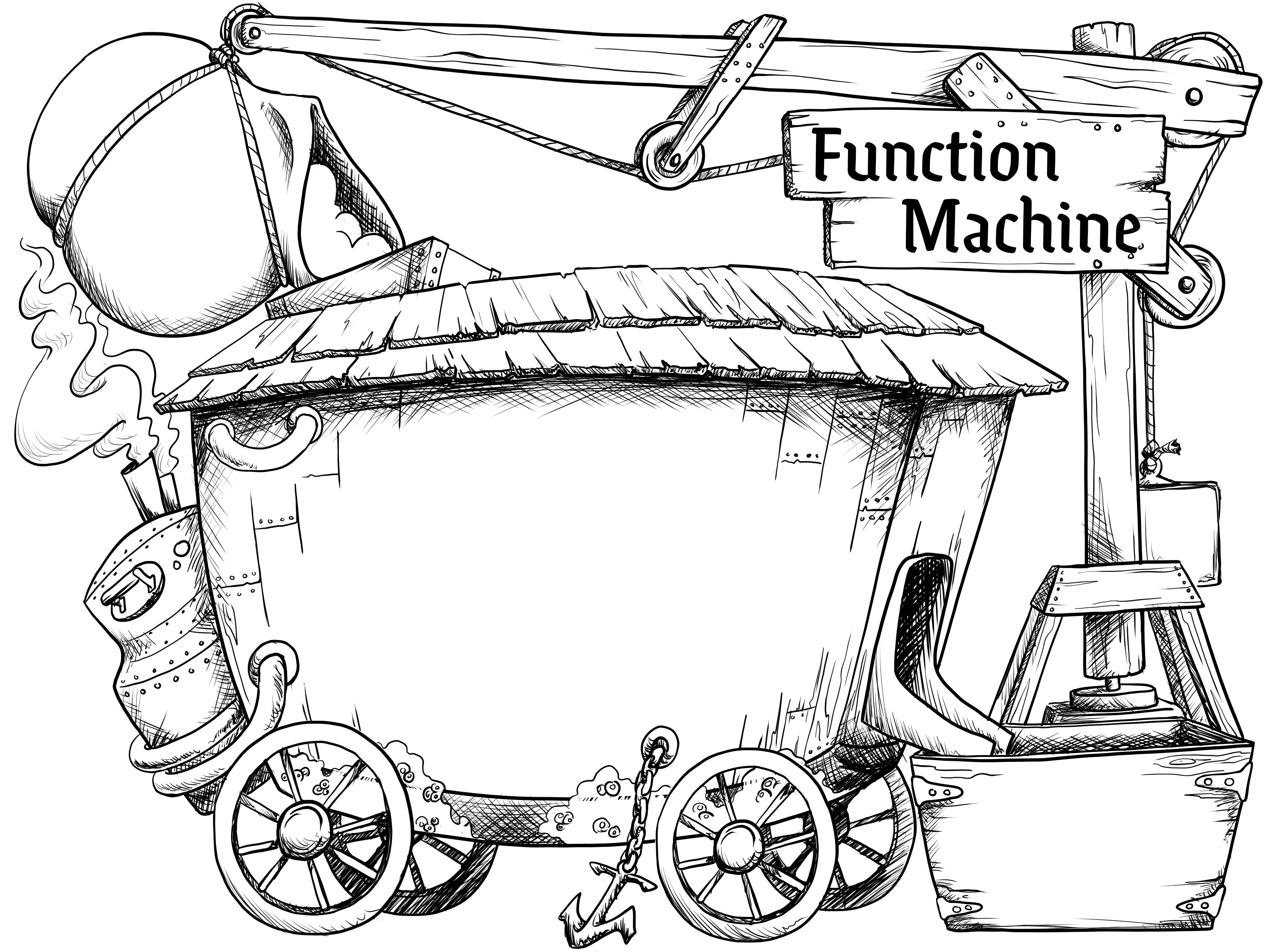 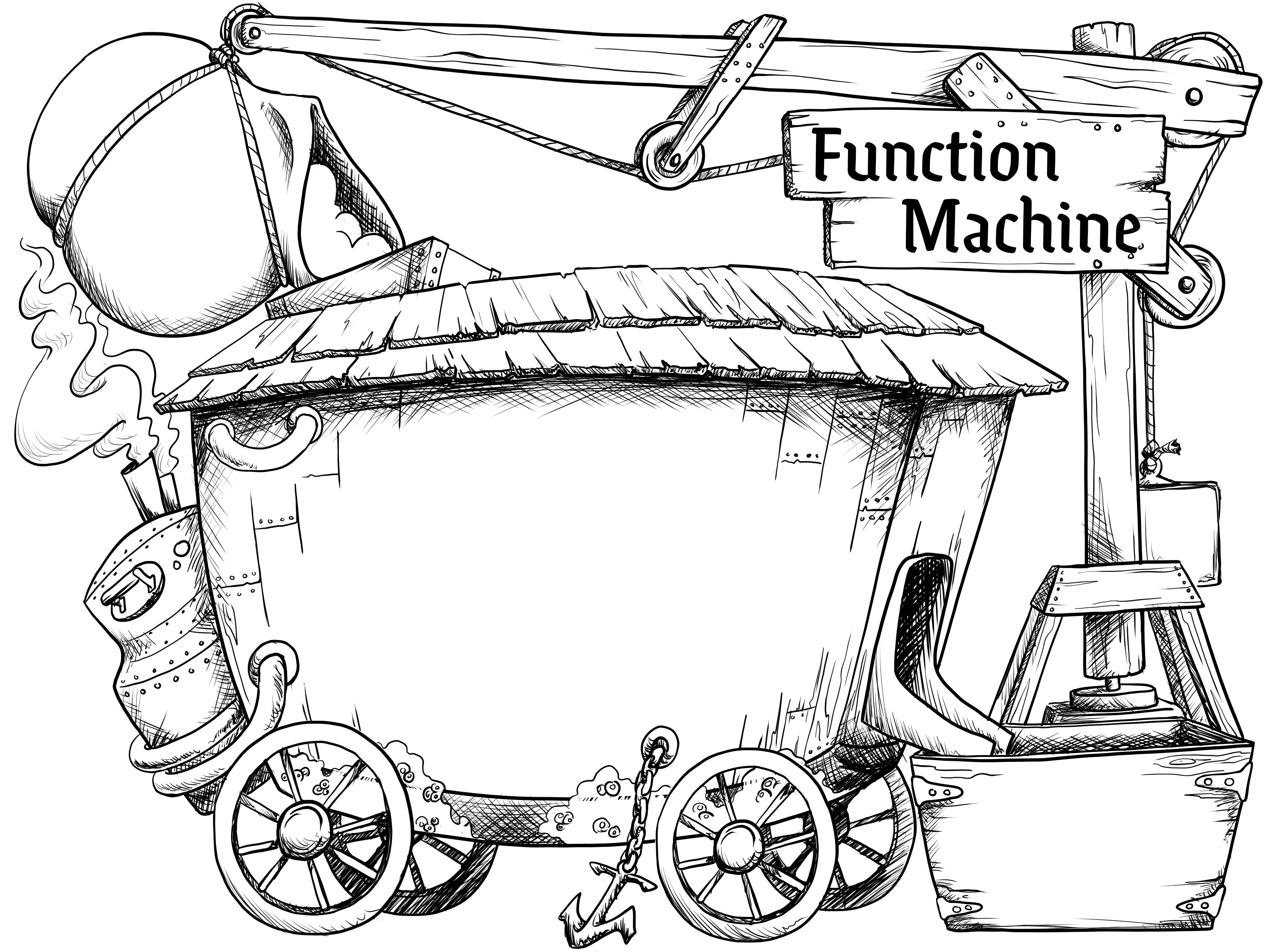 ??
??
??
Sine
Tangent
???
???
???
Cosine
What Are the Inputs and Outputs?
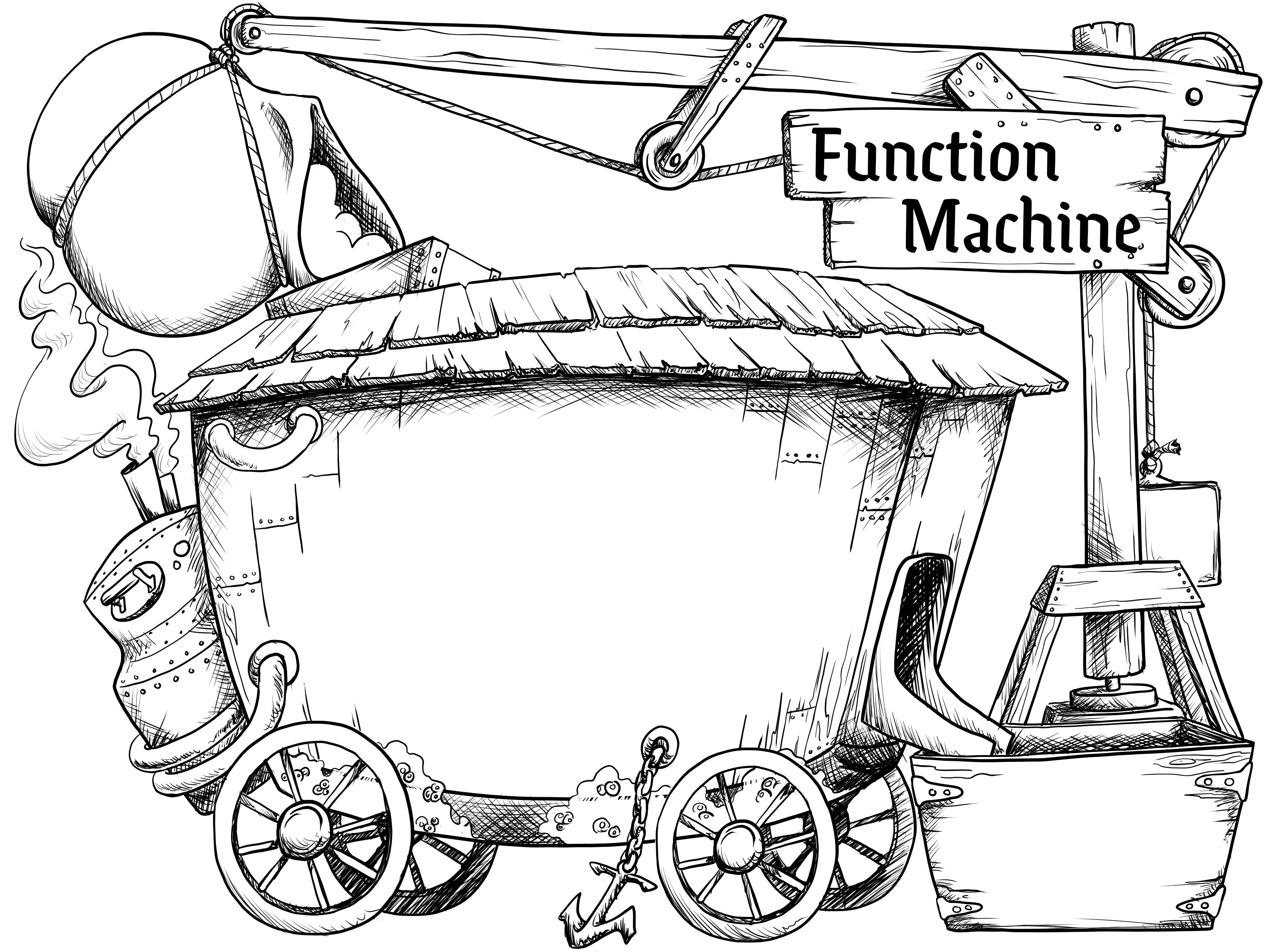 The angle measure is the input of a trig function.
The ratio of the lengths of two sides of the right triangle is the output of a trig function.
θ
Sine
Cosine
Tangent
Ratio
Inputs and Outputs
Remember, certain triangles have simple angle measures and side-length ratios.
30° – 60° – 90° triangles
45° – 45° – 90° triangles
Use what you know about inputs, outputs, and special angles to complete the tables on your handout.
What About…
We know that trigonometric functions help us find ratios of right triangles for a given angle measure, but what if we don’t know θ?
Let’s consider a question that we do know the answer to: How do we find the value of x if given x + 3 = 5?
I Notice, I Wonder
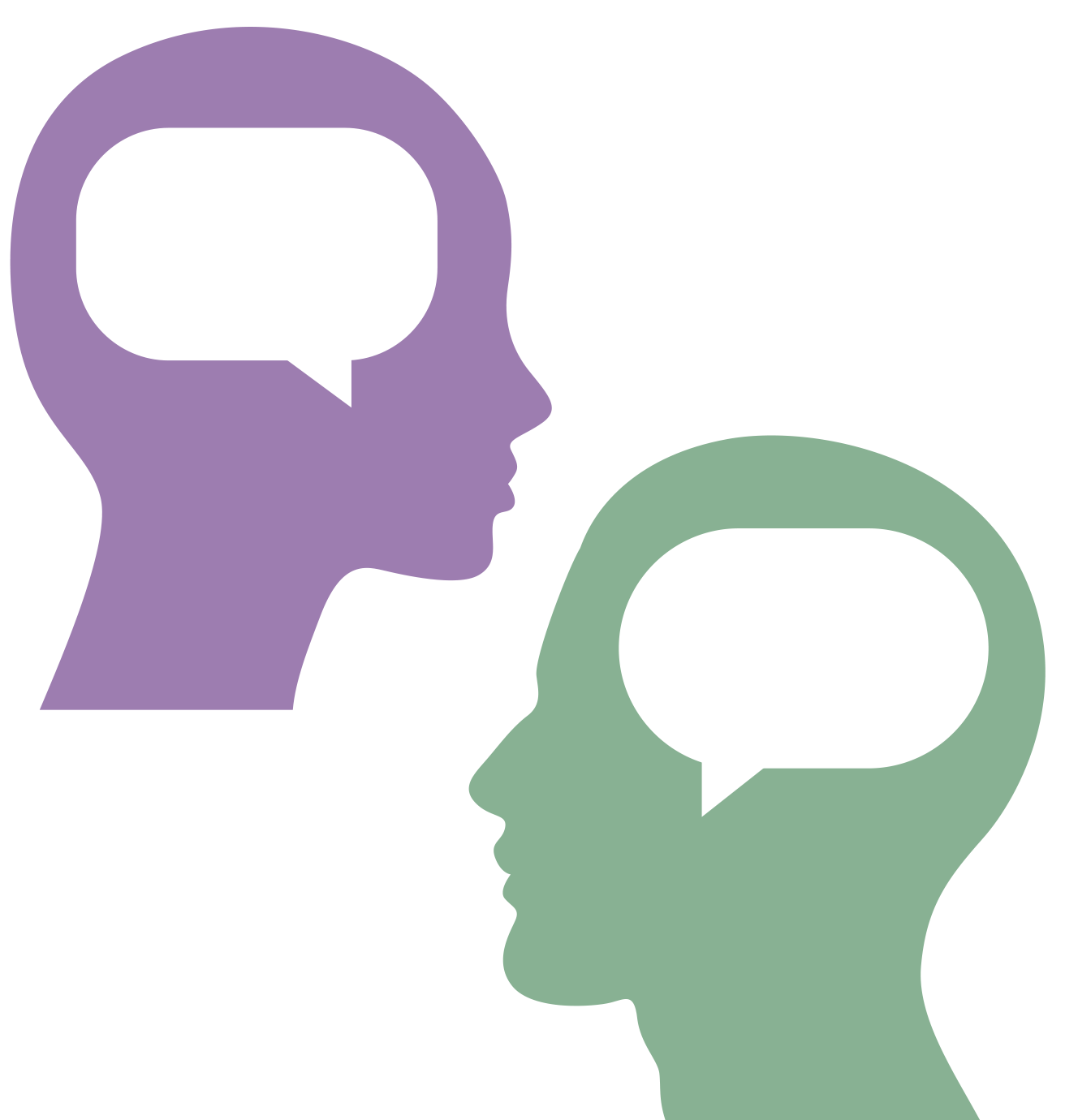 Notice: What do you notice?
Wonder: What do you thinkmeans?
[Speaker Notes: K20 Center. (n.d.). I Notice, I Wonder. Strategies. https://learn.k20center.ou.edu/strategy/180]
Guided Notes
Let’s learn about inverse trigonometric functions that will help us solve for θ (our unknown angle).
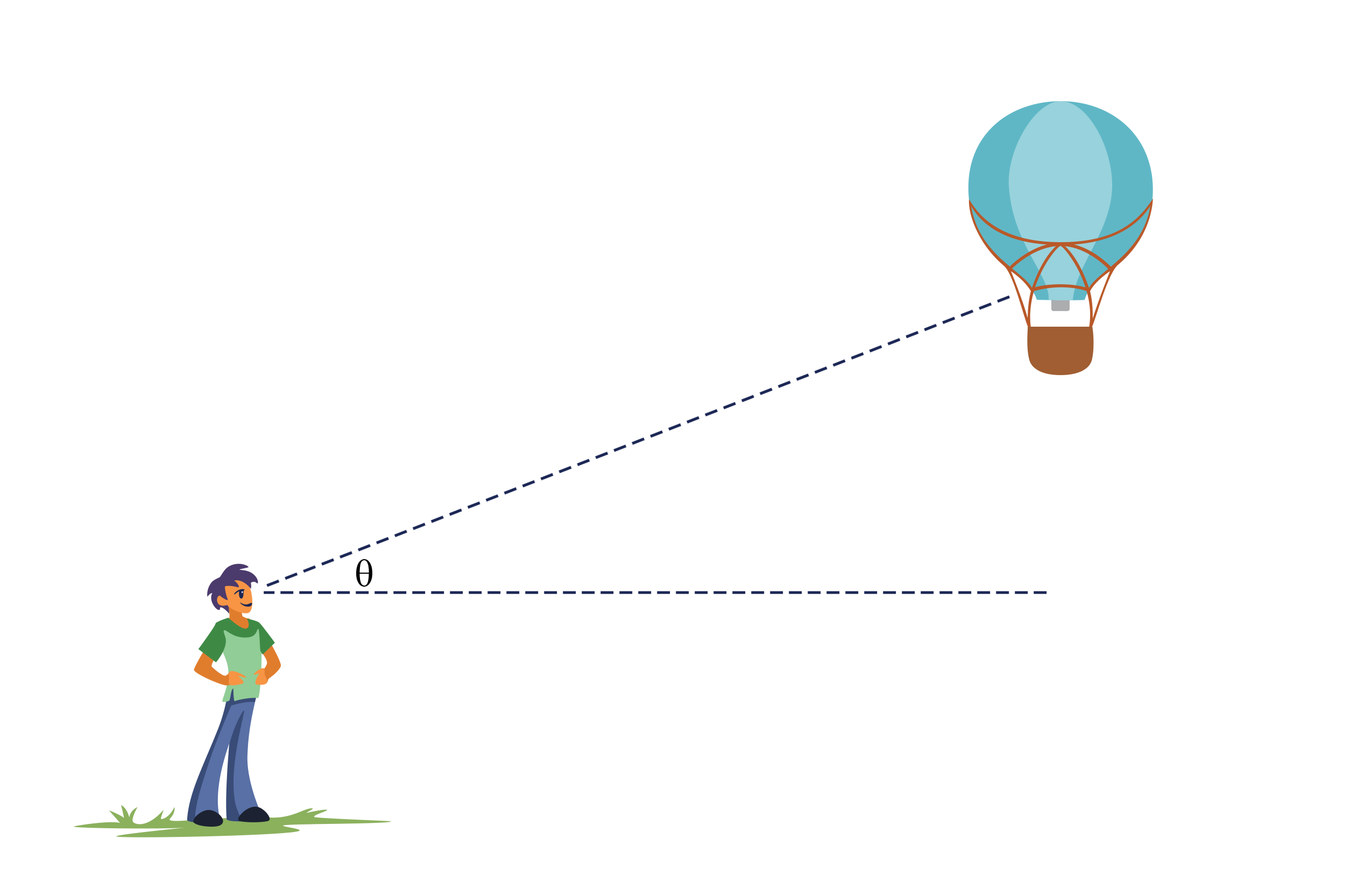 Angle of Elevation
Line of Sight
Angle of Elevation
Horizontal Line
Civil Engineers Use Trigonometry
Civil Engineering and Water Drainage
[Speaker Notes: K20 Center. (May 2023). K20 ICAP - Civil Engineering and Water Drainage. YouTube. https://youtu.be/JVUnXjCW2-o]
Go With the Flow
If the angle of elevation is less than 0.3° or greater than 6°, then the ditch should be lined with concrete.
Work with a partner to determine which segments of the drainage ditch needs a concrete liner or which can remain grass.
Go With the Flow (Segment 1 Solution)
We are given all three side lengths, so we can use any inverse trigonometric (trig) function.



0.3° < θ < 6°, so this segment can remain grassed.
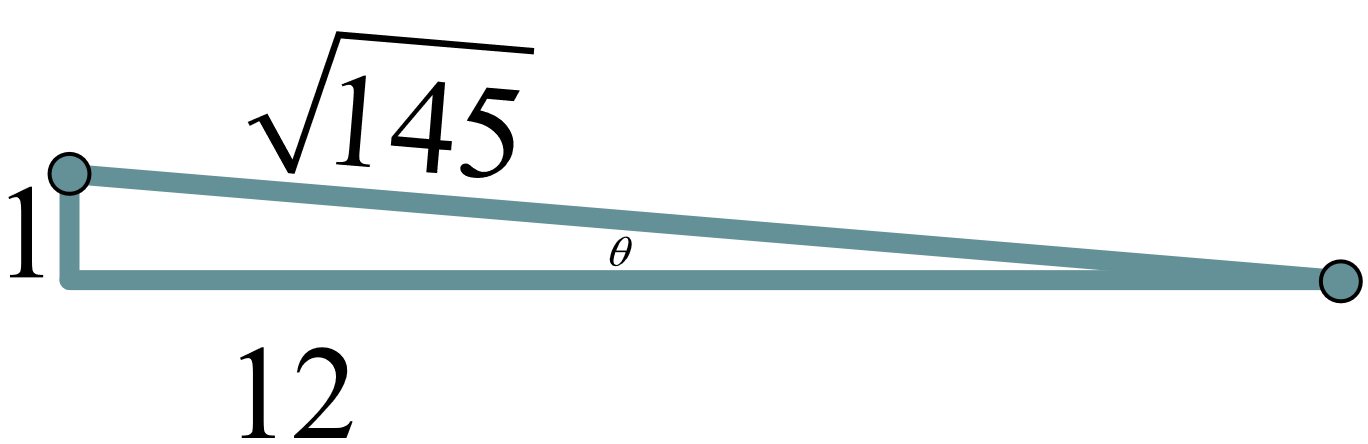 Go With the Flow (Segment 2 Solution)
We are given the length of the side opposite the angle and the hypotenuse, so we need to use inverse sine.



α > 6°, so this segment needs a concrete liner.
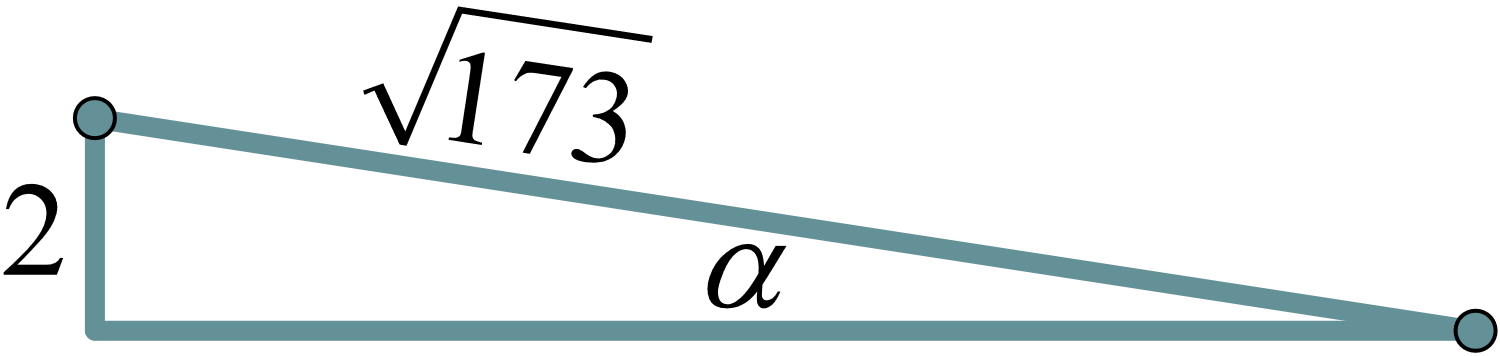 Go With the Flow (Segment 3 Solution)
We are given the length of the adjacent side and the hypotenuse, so we need to use inverse cosine.



β > 6°, so this segment needs a concrete liner.
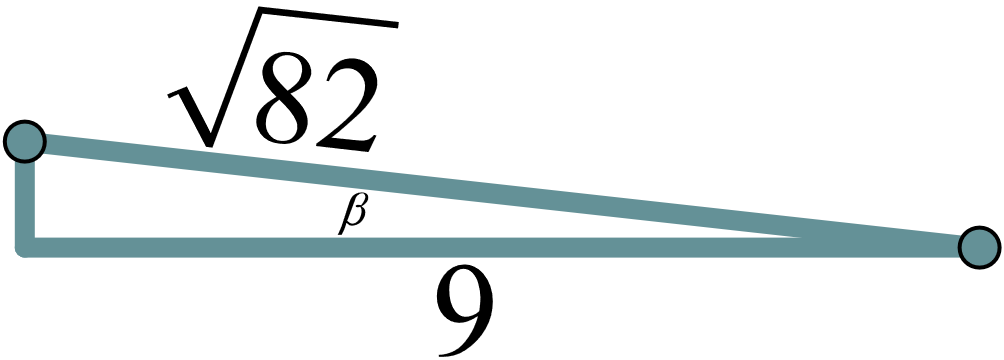 Go With the Flow (Segment 4 Solution)
We are given the lengths of the two legs, so we need to use inverse tangent.



0.3° < x < 6°, so this segment can remain grassed.
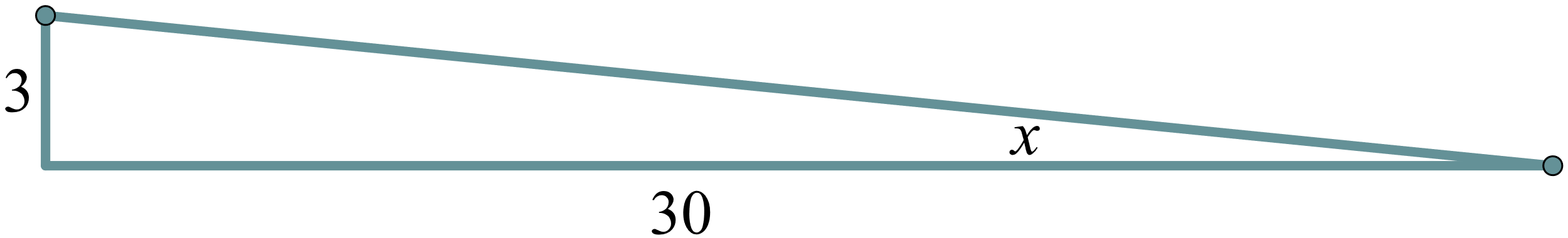 What Did I Learn Today?
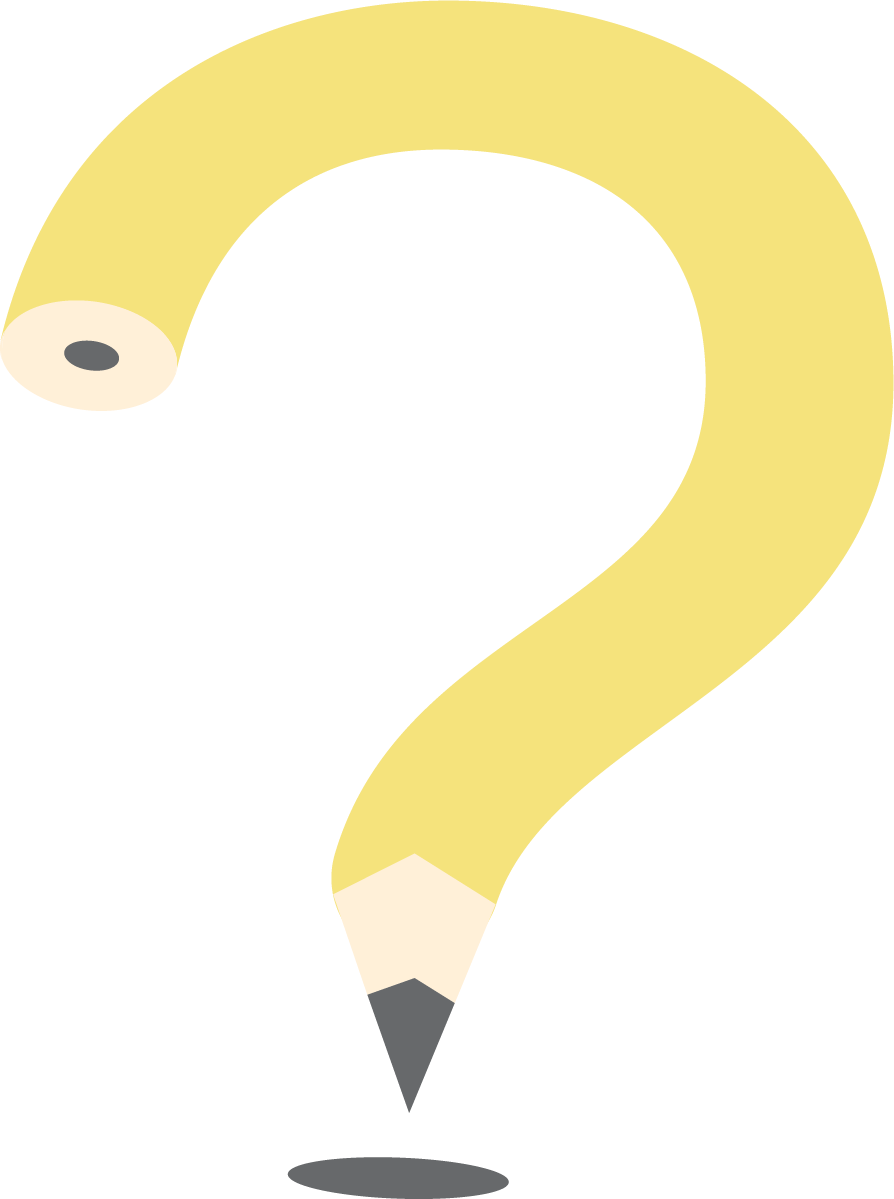 Reflect on what you learned during this lesson.
Write 2-3 sentences about what you learned.
What did you learn that was new?
How was what you learned related to something you already knew?
What question(s) do you still have?
[Speaker Notes: K20 Center. (n.d.). What Did I Learn Today?. Strategies. https://learn.k20center.ou.edu/strategy/169]